Prénom  : __________________
Date :  ____________________
Evaluation de Maths
CM1
Soin, présentation
Appréciation
Mesures de durées
Lecture de l’heure et calcule de durées
g c f b
Signature des parents
1
Pose et effectue ces additions
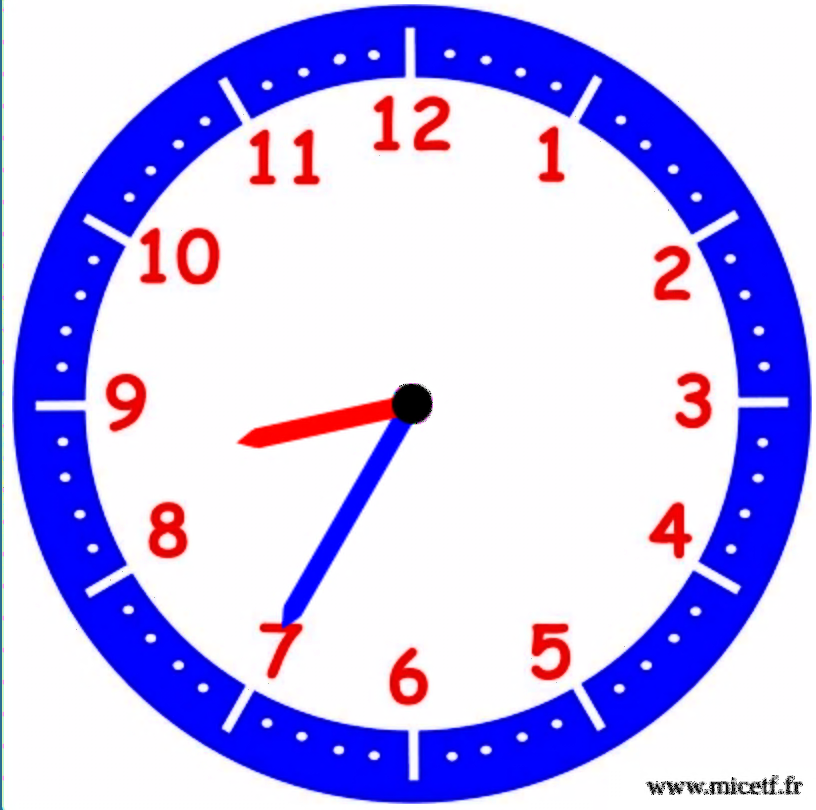 Ecris l’heure : 	
      Du matin : _______________          Du soir : _______________
Ecris cette heure d’une autre façon :  
       __________________________________________________________
Quelle heure sera-t-il un quart d’heure plus tard ? 
       Le matin : __________________    Le soir : __________________
2
Convertis comme demandé
3 h = ______ min	60 min = ____ h 	2 min = _________ s 
1 h 15 min = ______ min	100 min = ____ h ____ min	8 min = _________ s
3 h 20 min = ______ min	150 min = ____ h ____ min	80 s = ____ min ____ s
La trousse de Sobelle
3
Résous ces petits problèmes sur les durées
Lara Tatouille prend le train n°812 à Antibes à 13 h 55 pour aller chez sa grand-mère. Elle doit arriver à Lyon à 16 h 15 .
 Combien de temps dure le voyage ? 



  	
Quelle heure sera-t-il si le train arrive à Lyon avec trois quart d’heure de retard ?



 

A quelle heure arrivera-t-elle chez sa grand-mère si elle doit encore faire un trajet d’une heure et demi de voiture ?
Calculs
Réponse
Calculs
Réponse
Calculs
Réponse
Evaluation de Maths
CM1
Mesures de durées
Lecture de l’heure et calcule de durées
Correction
1
Pose et effectue ces additions
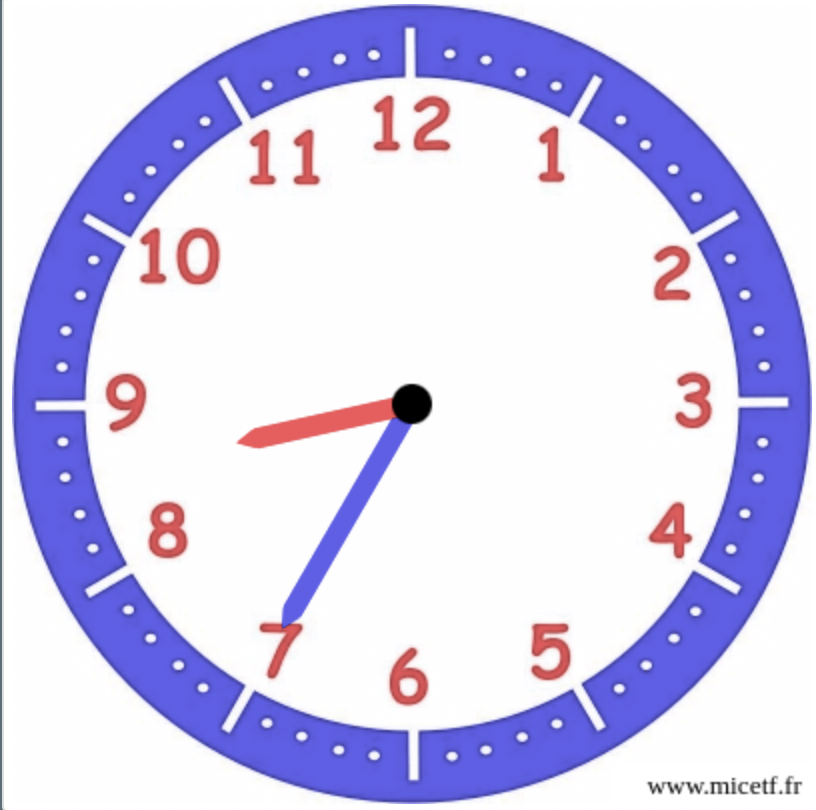 Ecris l’heure : 	
      Du matin : 8 h 35          Du soir : 20 h 35
Ecris cette heure d’une autre façon :  
      Neuf heures moins vingt-cinq
Quelle heure sera-t-il un quart d’heure plus tard ? 
      Le matin : 8 h 50    Le soir : 20 h 50
2
Convertis comme demandé
3 h = 180 min	60 min = 1 h 	2 min = 120 s 
1 h 15 min = 75 min	100 min = 1 h 40 min	8 min = 480 s
3 h 20 min = 200 min	150 min = 2 h 30 min	80 s = 1 min 20 s
La trousse de Sobelle
3
Résous ces petits problèmes sur les durées
Lara Tatouille prend le train n°812 à Antibes à 13 h 55. Elle doit arriver à Lyon à 16 h 15 .
Combien de temps dure le voyage ? 


 13h55 – 14 h – 16 h 15 : 5 min + 2 h 15 = 2 h 20	    Le voyage dure 2 h 20


Quelle heure sera-t-il, si le train arrive à Lyon avec trois quart d’heure de retard ?



 16 h 15 + 45 min = 17 h 00			    Il sera 17 h


A quelle heure arrivera-t-elle chez sa grand-mère si elle doit encore faire un trajet d’une heure et demi de voiture ? 


 
  17 h + 1 h 30 = 18 h 30			    Elle arrivera vers 18 h 30
réponse
Calculs
réponse
Calculs
réponse
Calculs